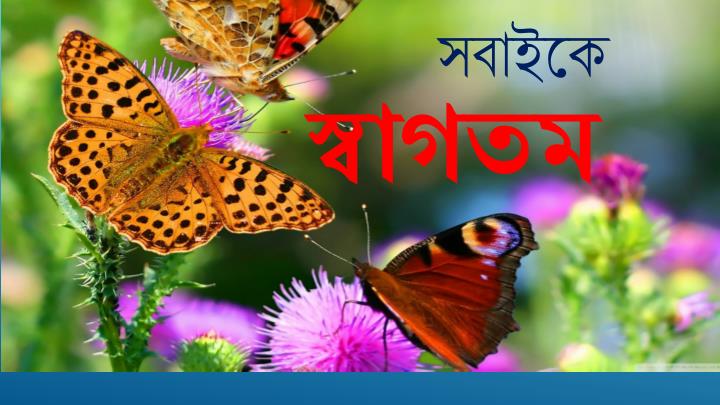 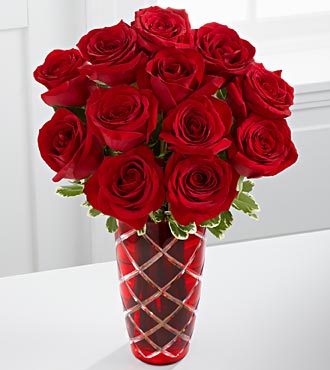 পরিচিতি
নামঃ রৌজীনা বেগম 
সহকারী শিক্ষক 
গোপালপুর দ্বারিকা উচ্চ বিদ্যালয় 
উত্তরজয়পুর,লক্ষ্মীপুর সদর
শ্রেণিঃ নবম/ দশম 
বিষয়ঃ বাংলা ২য় পত্র 
ঘণ্টাঃ ১ম 
সময়ঃ ৪৫ মিনিট
তারিখঃ ১৩/০৮/২০১৮
শিখনফল
এই পাঠ শেষে  শিক্ষার্থীরা------
১)কর্মধারয় সমাসের সংজ্ঞা বলতে পারবে ।
২)কর্মধারয় সমাসের শ্রেণি বিভাগ বলতে  পারবে ।
৩) কর্মধারয় সমাস নির্ণয় করতে পারবে ।
নিচের ছবি গুলো লক্ষ্য কর
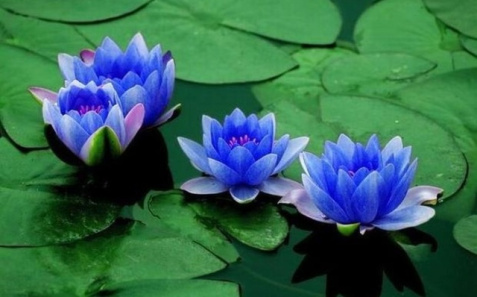 নীলপদ্ম
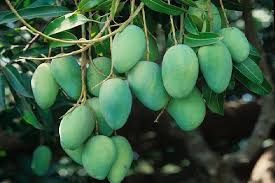 কাঁচামিঠা
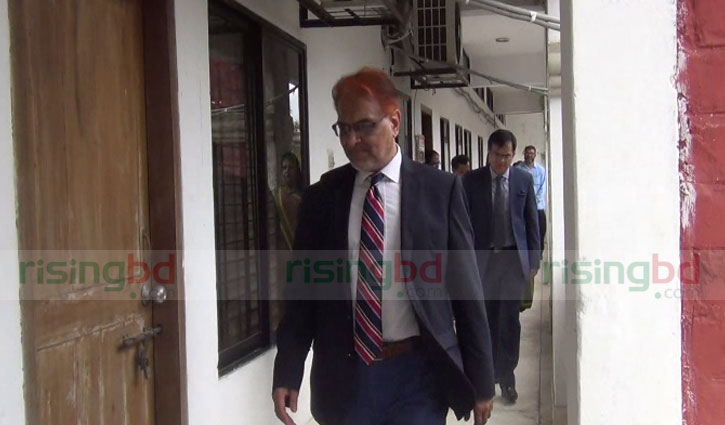 জজ সাহেব
পাঠ ঘোষনা
আজকের পাঠ---
“কর্মধারয় সমাস”
উপস্থাপন
সংজ্ঞা ঃ- বিশেষণ বা বিশেষণভাবাপন্ন পদের সাথে বিশেষ্য বা বিশেষ্যভাবাপন্ন পদের সমাস হয় এবং পরপদের অর্থ প্রধান রুপে প্রতীয়মান হয়, তাকে কর্মধারয় সমাস বলে । যেমনঃ নীলপদ্ম
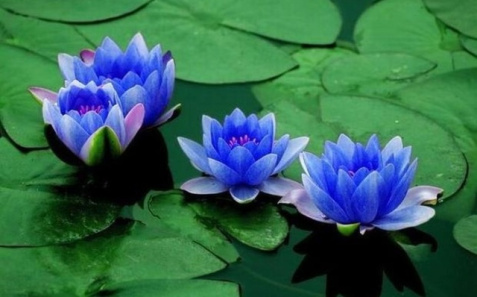 শ্রেণি বিভাগ
মধ্যপদলোপী কর্মধারয় সমাস
রুপক কর্মধারয় সমাস
কর্মধারয় সমাস
উপমান কর্মধারয় সমাস
উপমিত কর্মধারয় সমাস
সমাস নির্ণয়
ব্যাসবাক্য
সমাসের নাম
সমস্তপদ
সিঙ্ঘাসন
সিংহ চিহ্নিত আসন
মধ্যপদলোপী কর্মধারয় সমাস
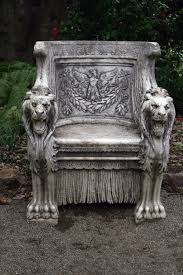 ভ্রমরকৃষ্ণকেশ
ভ্রমরের ন্যায় কৃষ্ণ কেশ
উপমান কর্মধারয় সমাস
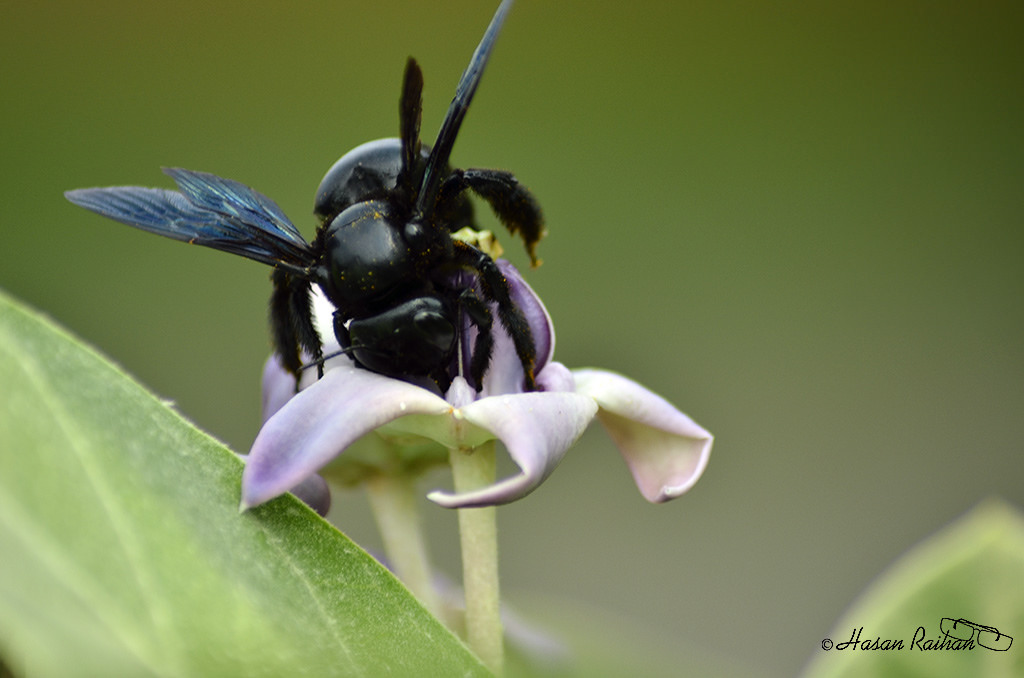 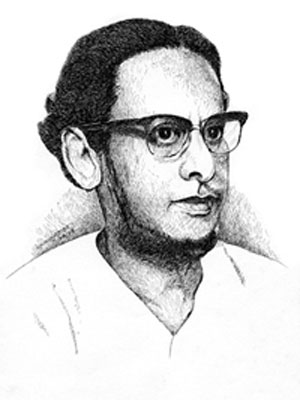 ভ্রমর
কৃষ্ণ কেশ
একক কাজ
ব্যাসবাক্য সহ সমাস নির্ণয় কর
১।জজ সাহেব 
২।সাহিত্যসভা
৩।অরুণরাঙা
৪।চন্দ্রমুখ
৫।মনমাঝি
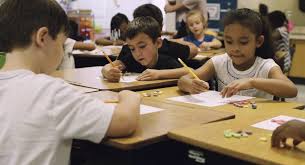 জোড়ায় কাজ
উদাহরণসহ কর্মধারয় সমাসের শ্রেণি বিভাগ আলোচনা কর ?
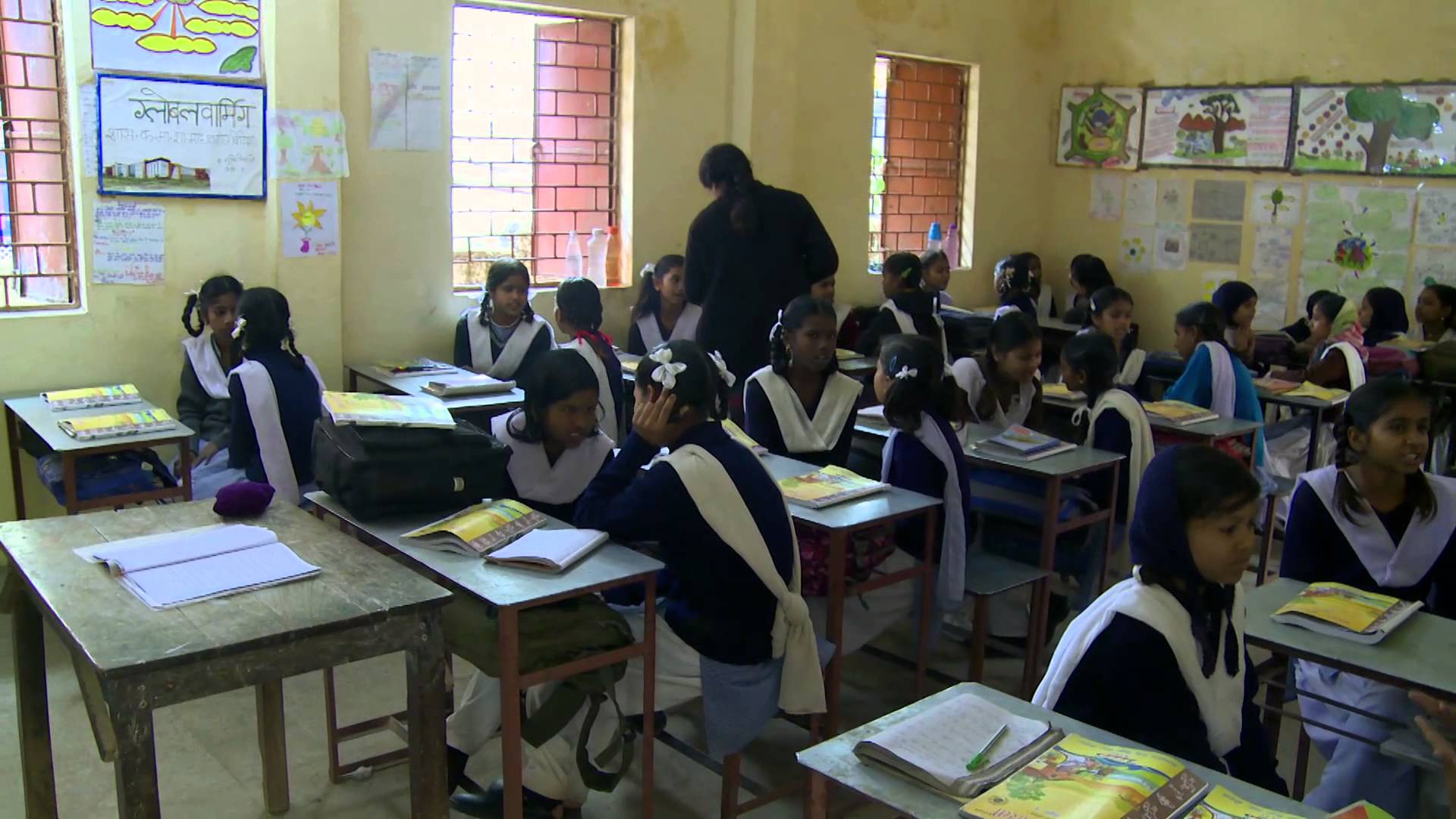 মূল্যায়ন
১। মধ্যপদলোপী কর্মধারয় সমাস কাকে বলে?
২।উপমান ও উপমিত কর্মধারয় সমাস চেনার উপায় কি ?
পরপদের অর্থ প্রধান রুপে প্রতিয়মান হয় কোন সমাসে?
বাড়ীর কাজ
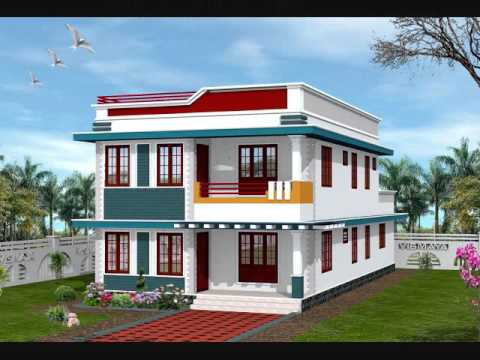 কর্মধারয় সমাসের প্রকারভেদ উদাহরণসহ আলোচনা কর।
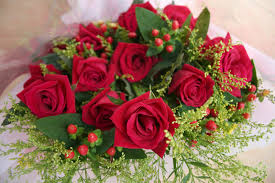 ধন্যবাদ  সবাইকে